ARA ESCRIC
2. Ensenyar a escriure en totes les matèries
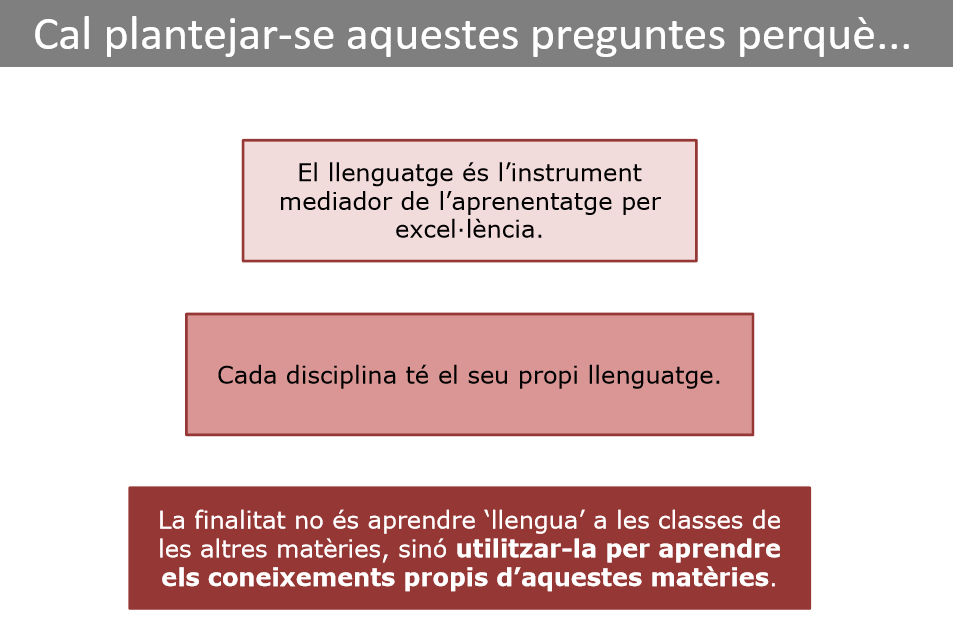 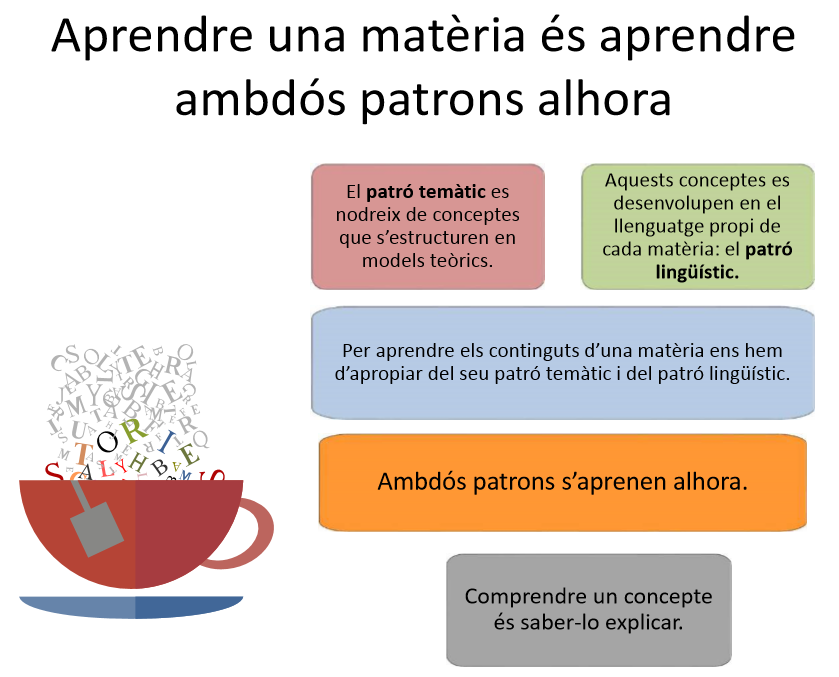 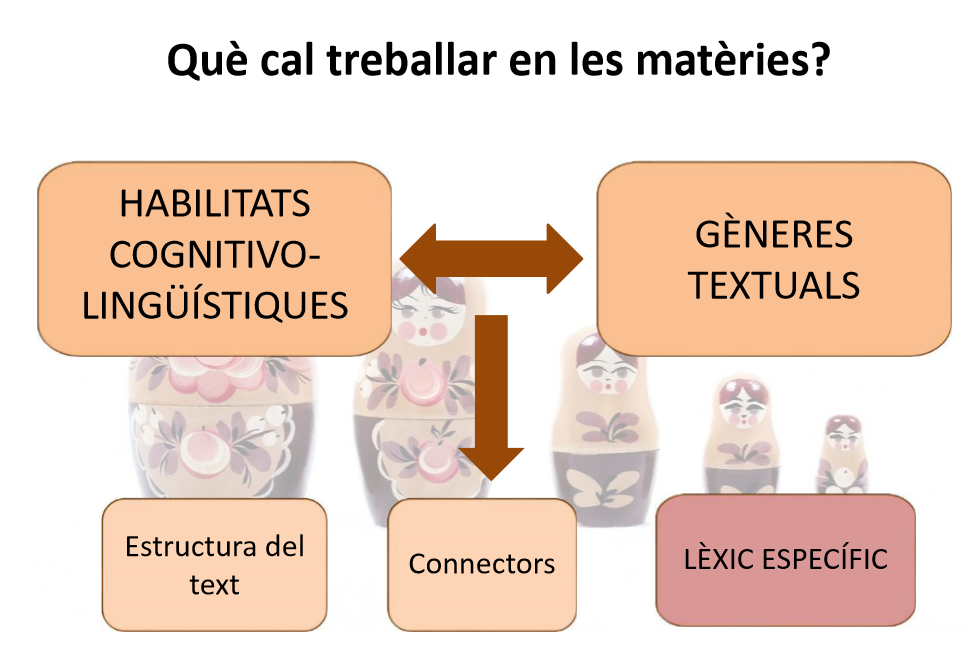 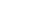 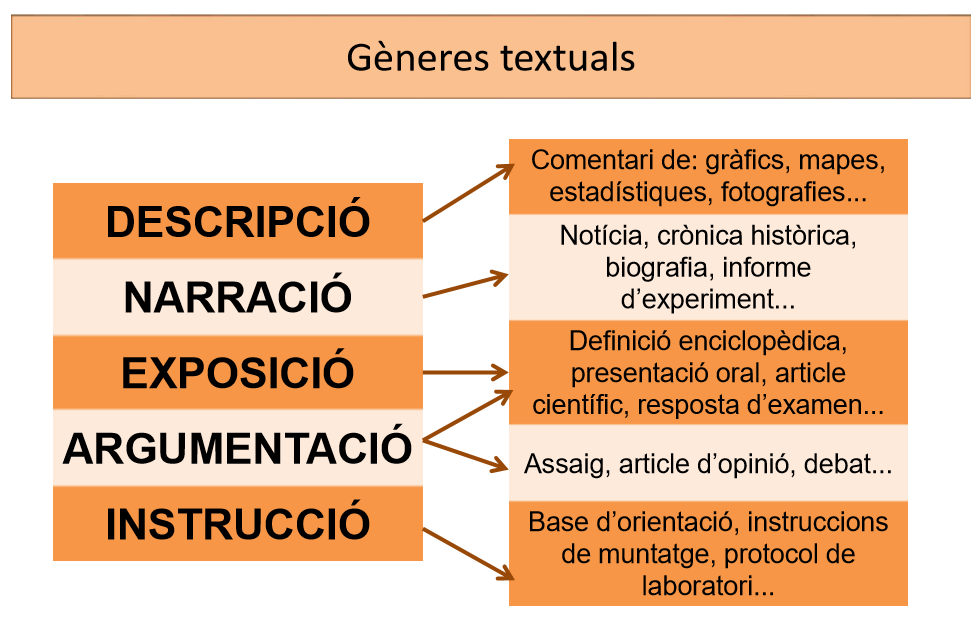 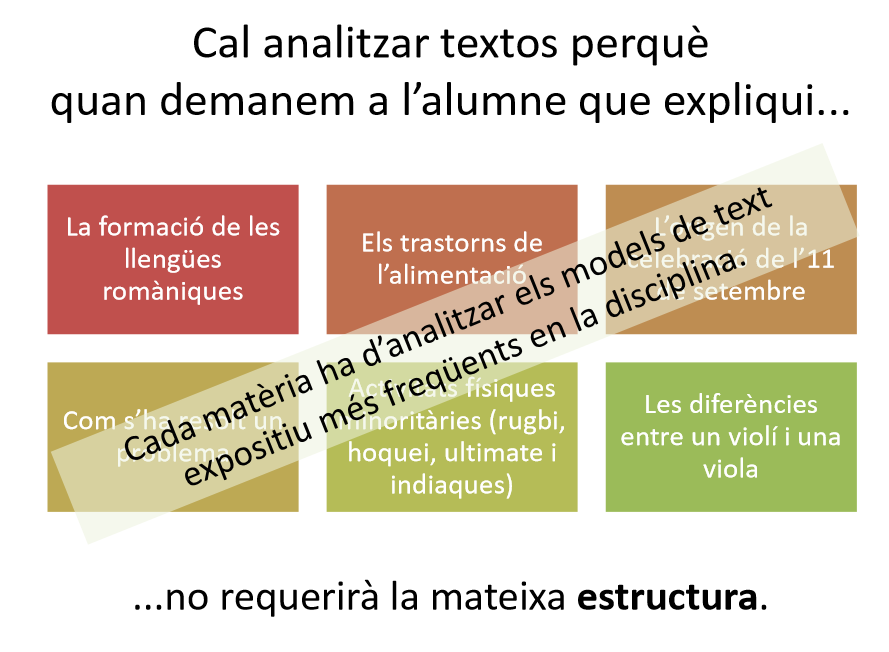 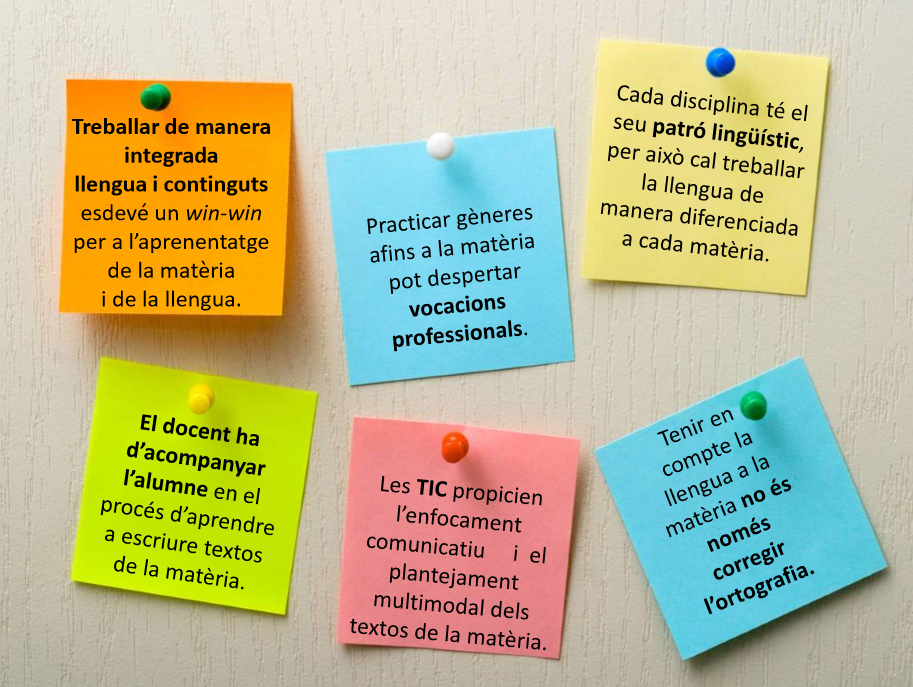 http://xtec.gencat.cat/ca/projectes/escriptura/ara-escric/conferencies/